Oficina PGD Presidência 

Tutorial para uso do Planner no PGD
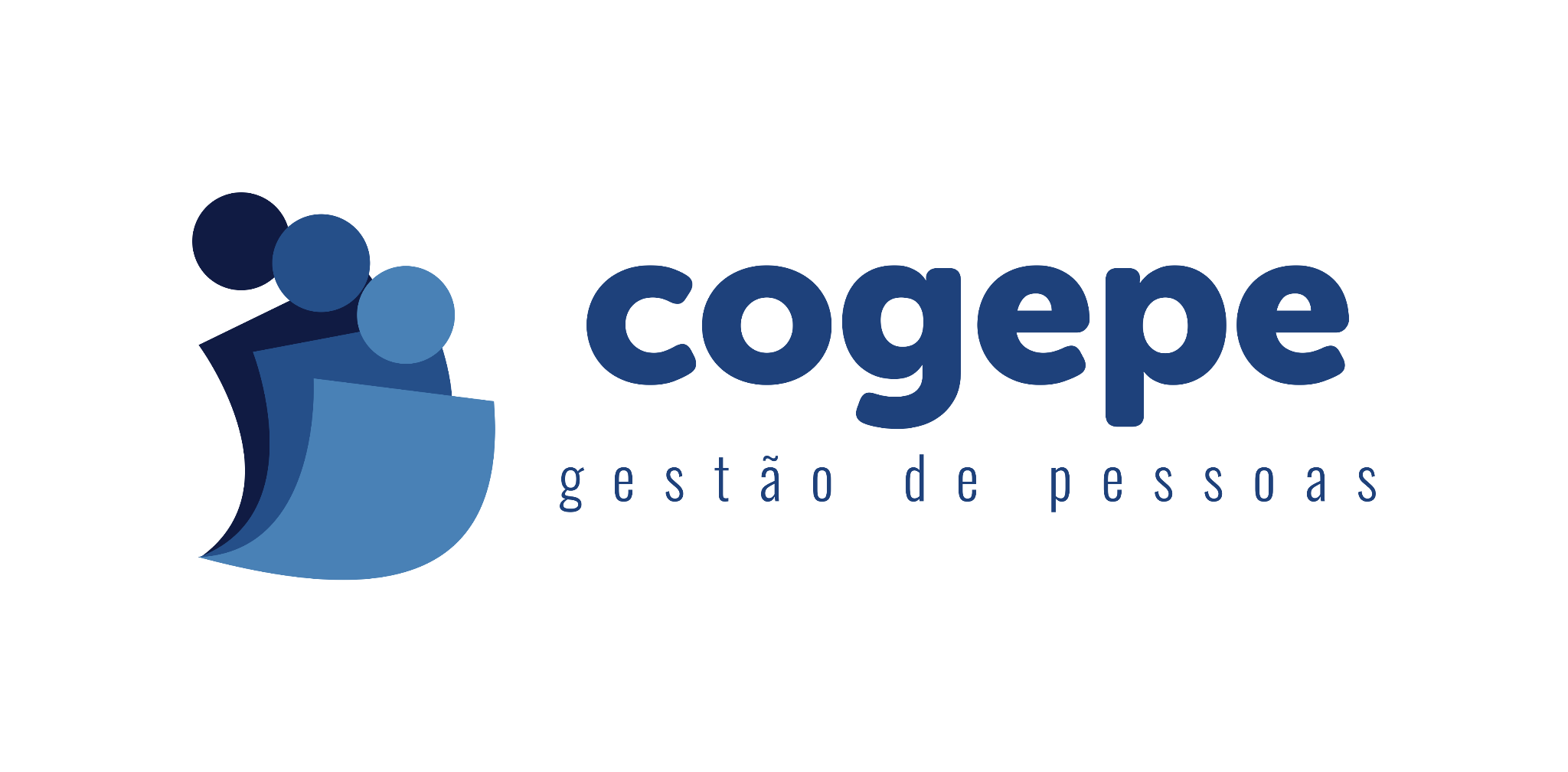 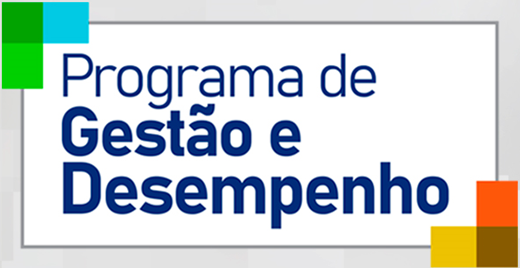 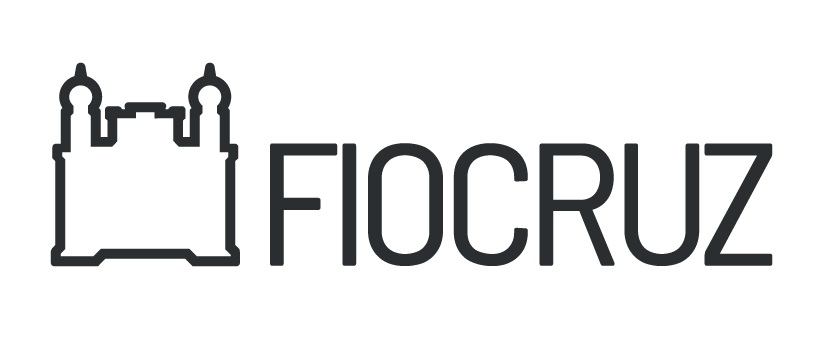 Atualizado em 12/11/2024
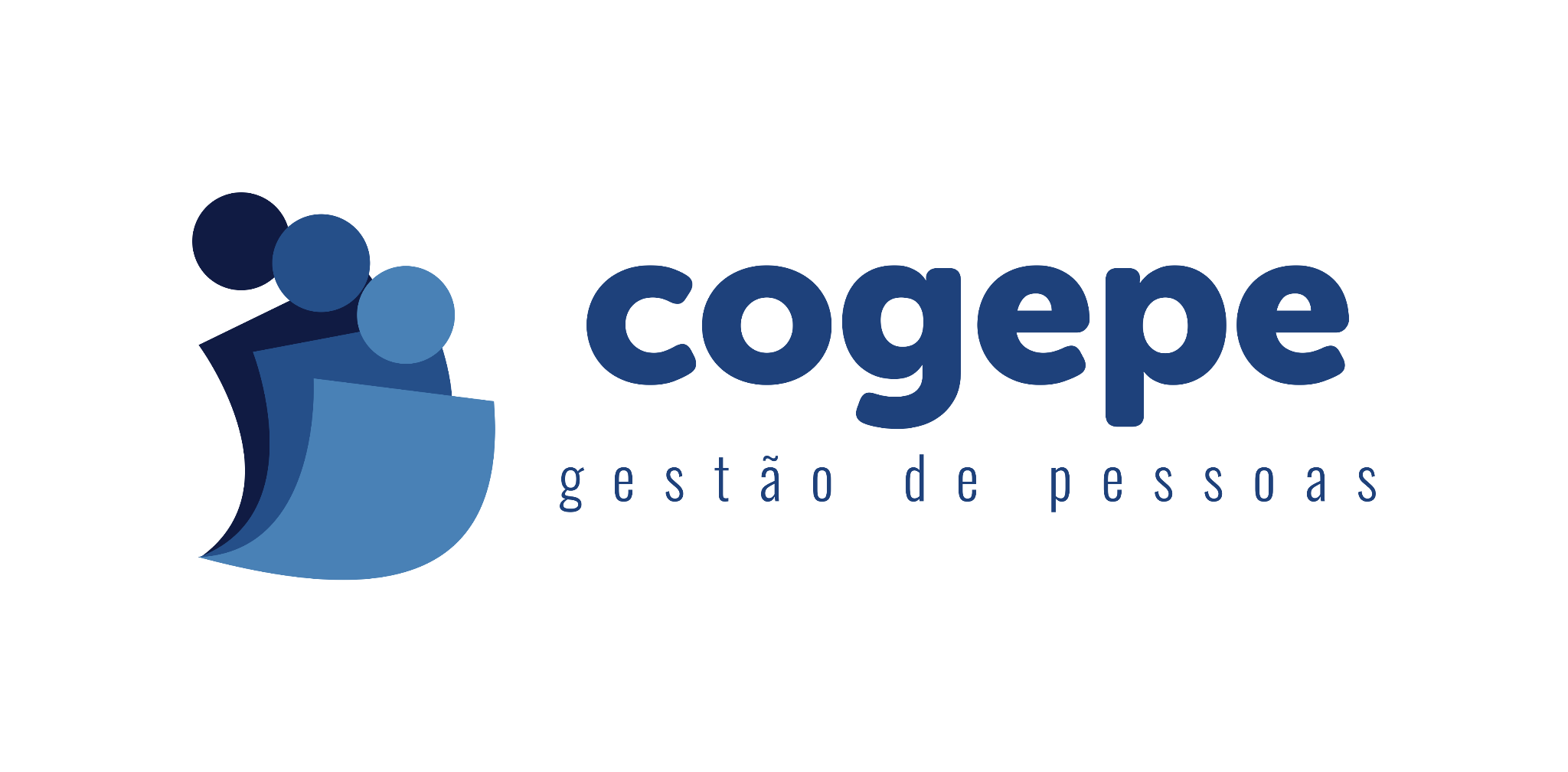 Objetivo
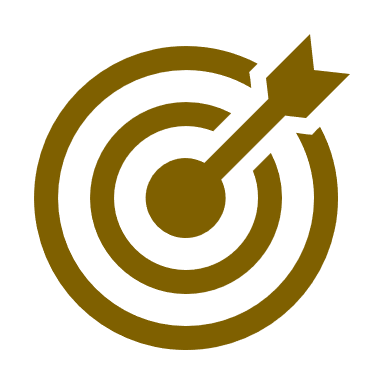 Orientar os participantes quanto ao uso da ferramenta Microsoft Planner no contexto do PGD.

Com o Planner, a equipe pode se manter organizada, atribuir tarefas e os gestores podem acompanhar o progresso das atividades pactuadas nos Planos de Trabalho com mais facilidade.
Fluxo de Elaboração do Plano de Entregas e Plano de Trabalho
1. Plano de Entregas 

A Unidade Instituidora deverá orientar as Unidades de Execução na elaboração de seus planos de entregas considerando as diretrizes discutidas internamente e em consonância com o Ato Normativo Fiocruz e o arcabouço normativo vigente;

A Chefia da Unidade de Execução deverá acessar o Sistema SEI e localizar o processo eletrônico de instituição do PGD em sua unidade; criar, se não tiver, uma equipe no Microsoft Teams e adicionar os membros de sua equipe;

A Chefia da Unidade da Execução deverá orientar os Participantes do PGD de sua equipe na elaboração dos planos de trabalho e transcrição das informações para o aplicativo Tasks by Planner e To do. As orientações e recomendações constam da Base de Conhecimento Gestão do PGD – Plano de Trabalho do Participante e de Nota Técnica PGD.
2. Plano de Trabalho

O Participante do PGD deverá acessar o Sistema SEI e localizar o processo eletrônico Gestão do PGD – Plano de Entregas da Unidade de Execução em que está alocado. 

Na sequência, incluirá documento interno PGD Termo de Ciência e Responsabilidade (TCR) e ajustará o conteúdo conforme pactuação com o chefe imediato. (após pactuação, se houver necessidade, o TCR pode ser repactuado a qualquer momento nos casos em que houver alterações: (i) nos termos estabelecidos entre chefia e participante  ou (ii) atualizações normativas do programa.

O Chefe da Unidade da Execução deverá informar a unidade instituidora a finalização da pactuação dos planos de trabalho por e-mail. A Unidade Instituidora irá consolidar as informações de todas as unidades de execução e irá informar o número de planos de trabalho pactuados e períodos de vigência à Cogepe por e-mail (pgd@fiocruz.br) para atualização de controles PGD Fiocruz.
O que é Plano de Trabalho do participante?
Instrumento de gestão que tem por objetivo alocar o percentual da carga horária disponível no período, de forma a contribuir direta ou indiretamente para o plano de entregas da unidade;
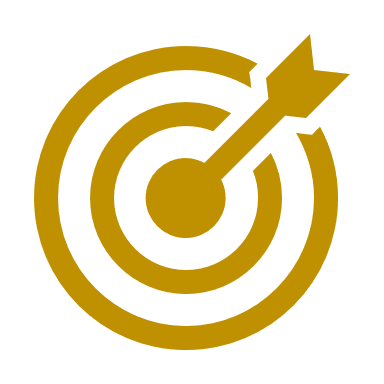 Todo plano de trabalho, independentemente da duração, deverá ser acompanhado mensalmente pela chefia imediata, a partir dos registros feitos pelo servidor, também mensalmente.
Exemplo prático do Plano de Trabalho
Plano de Entregas – Etapa Planner
A Chefia da Unidade de Execução deverá criar, se não tiver, uma equipe no Microsoft Teams e adicionar os membros de sua equipe.
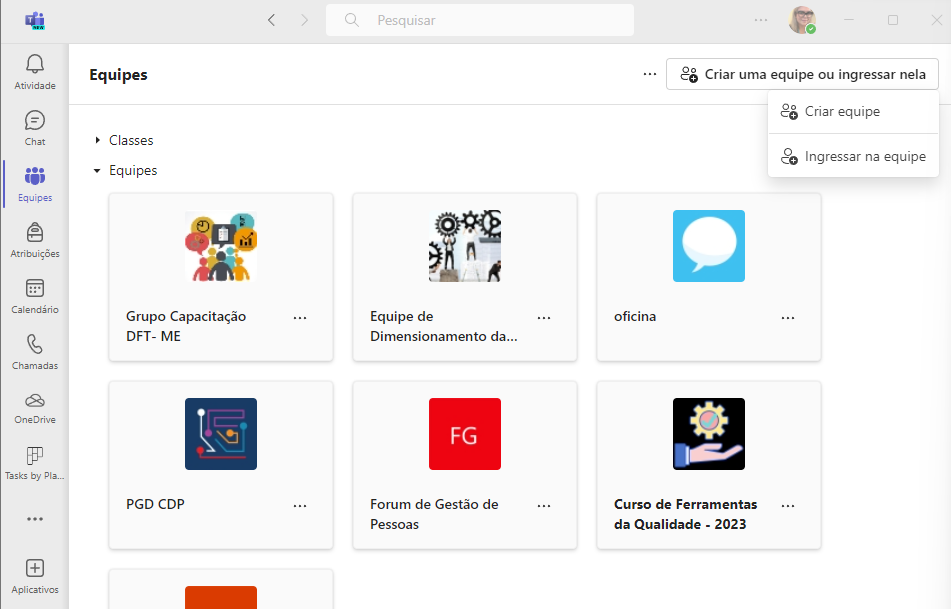 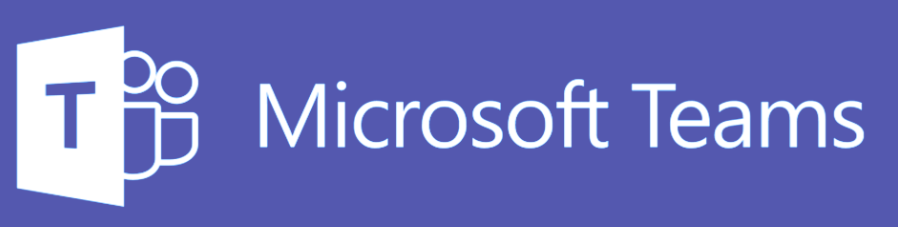 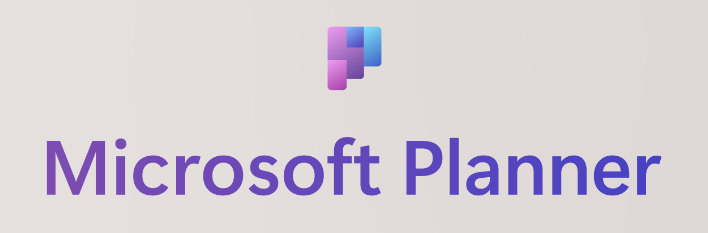 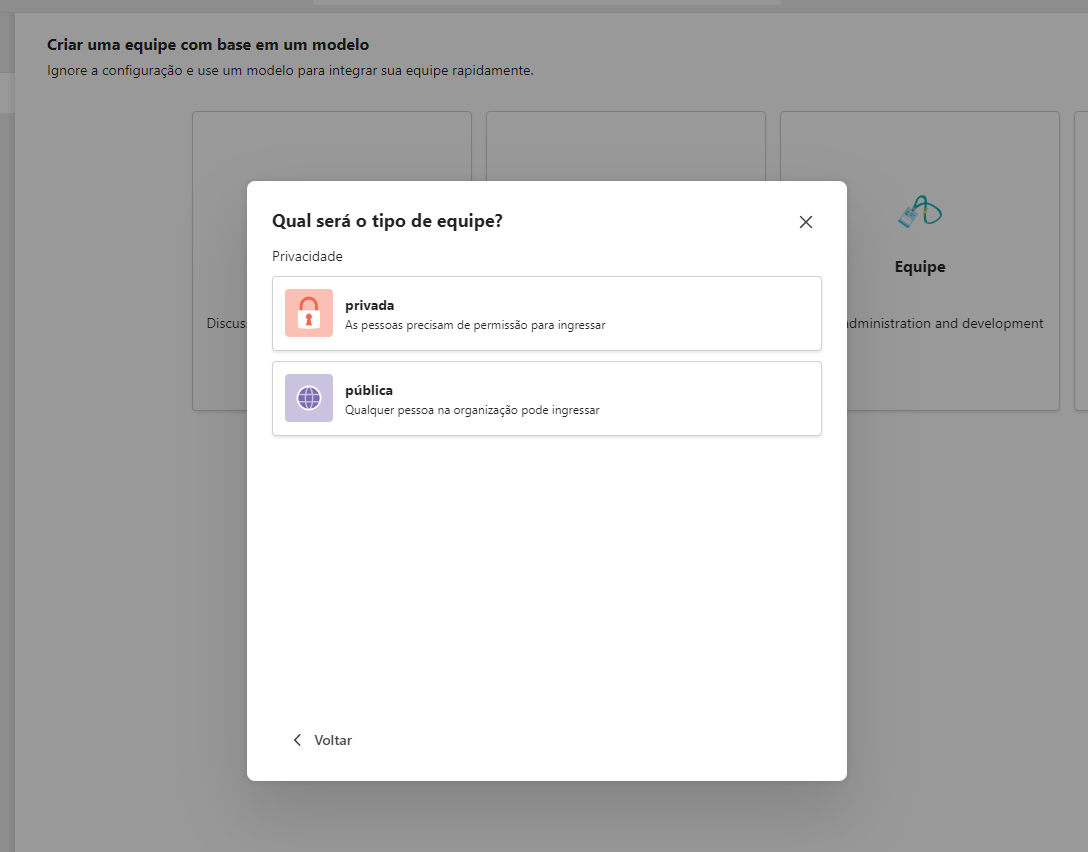 1
2
3
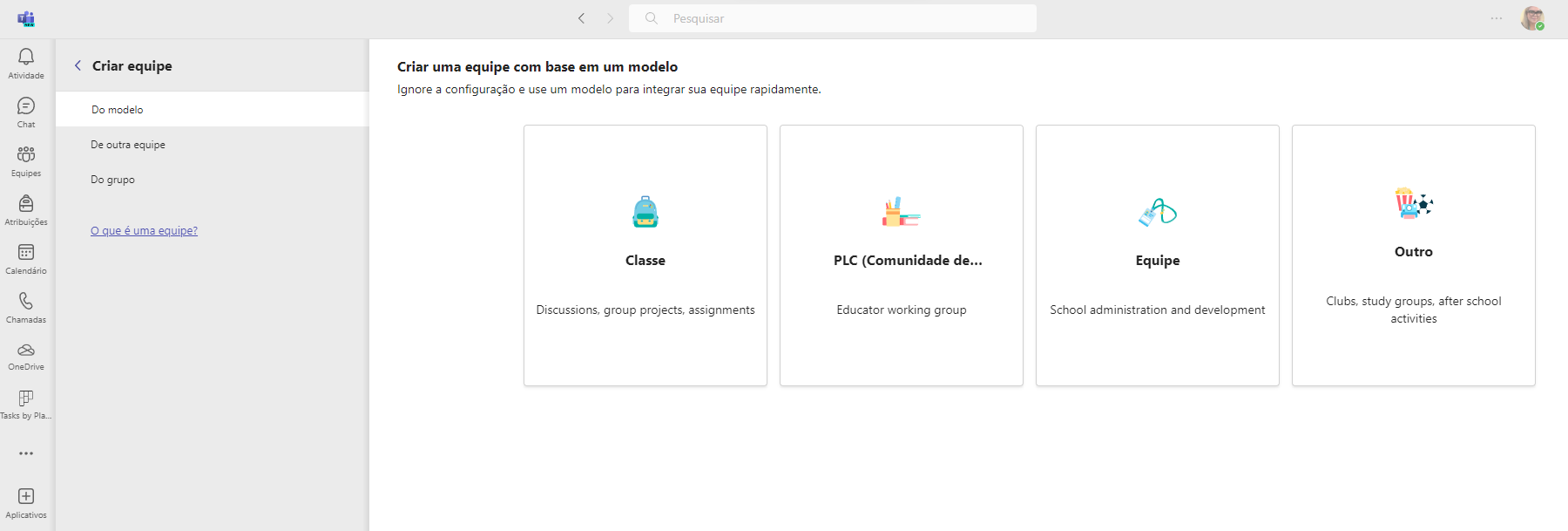 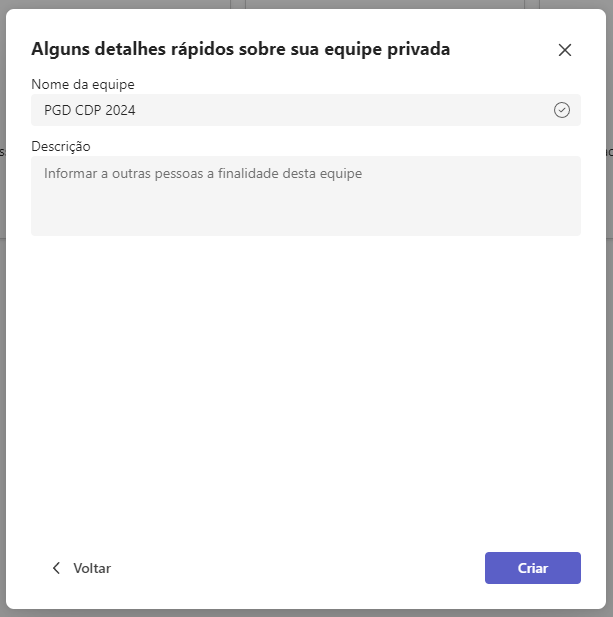 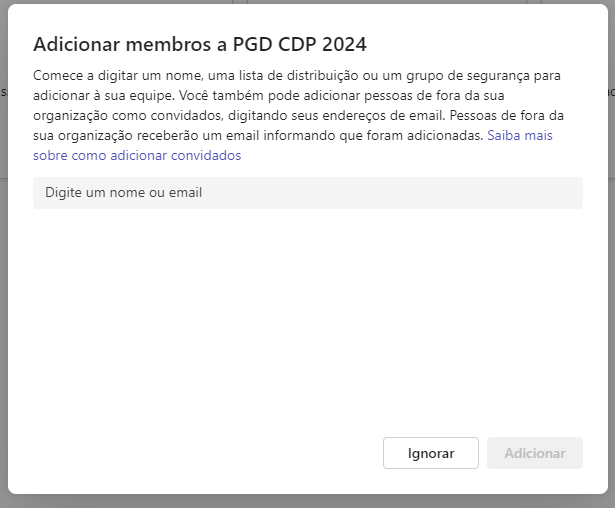 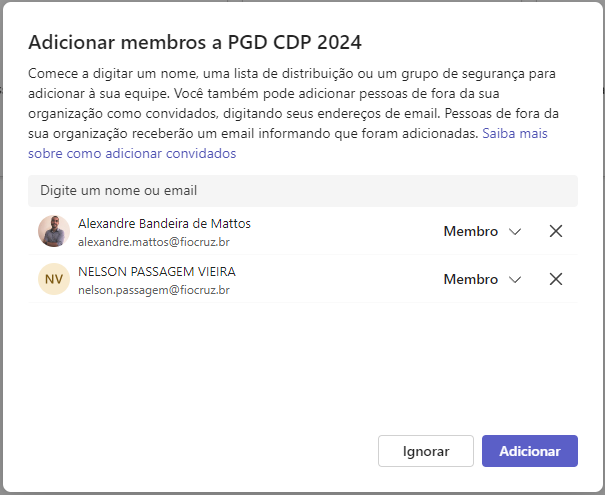 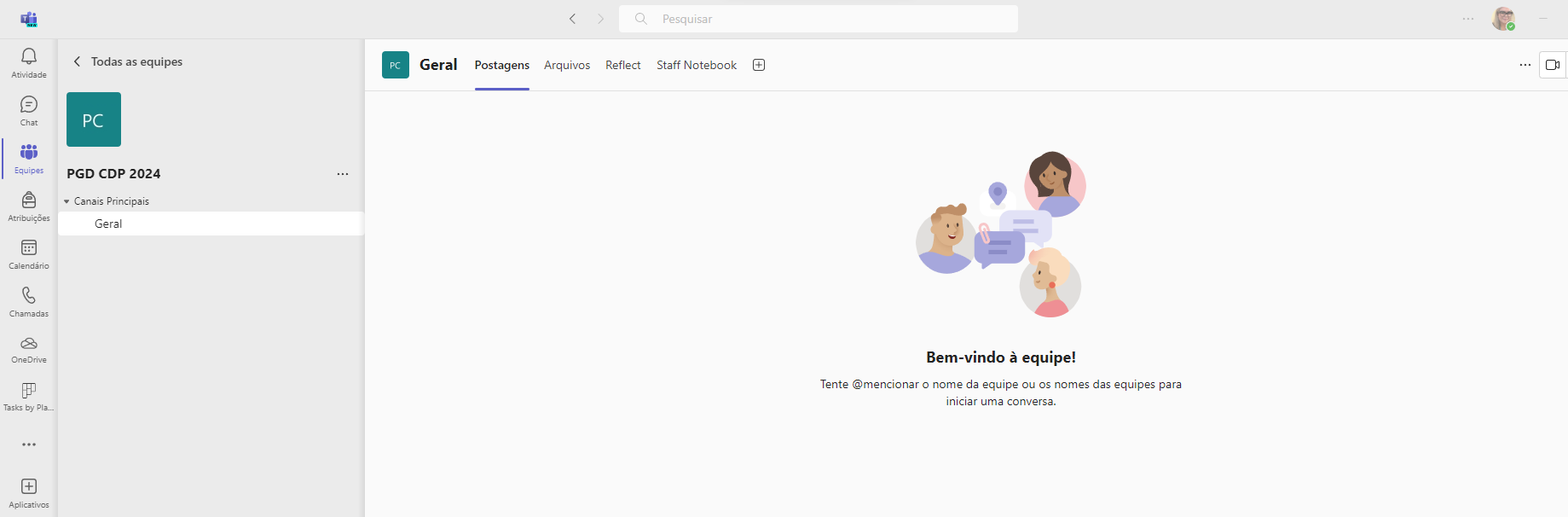 Clicar no sinal de + no campo superior e adicionar o aplicativo Tasks by Planner e To do. Criar um novo plano e identificar a Guia como Plano de Entregas PGD
1
2
3
4
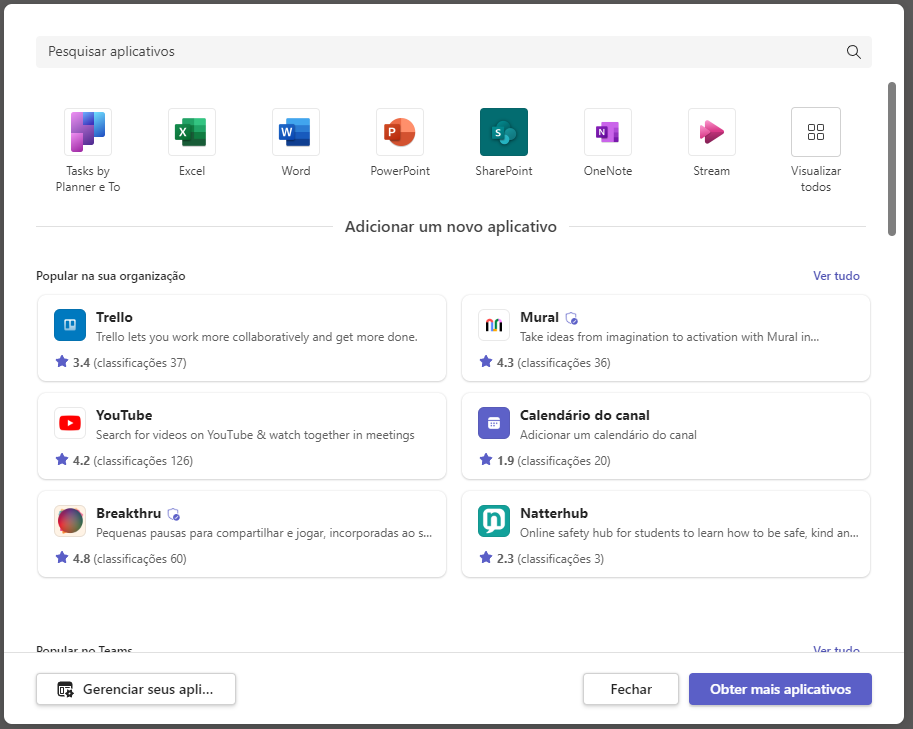 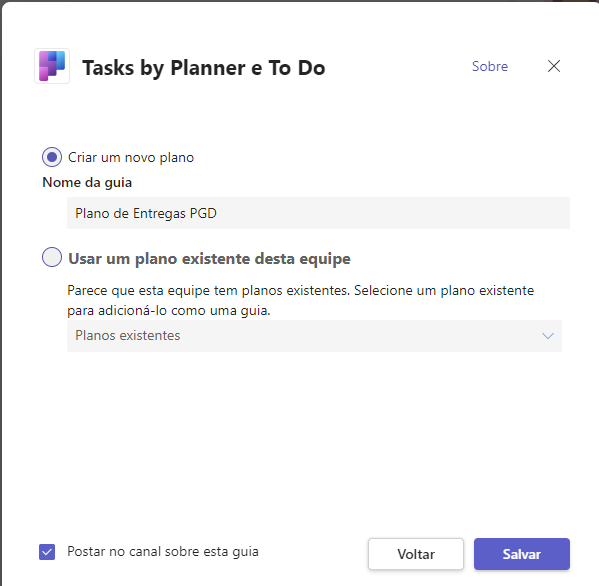 Substituir título do bucket Tarefas Pendente por Entregas da Unidade Execução.

Adicionar dois novos buckets e renomear como Entregas não vinculadas e Entregas de outras unidades.
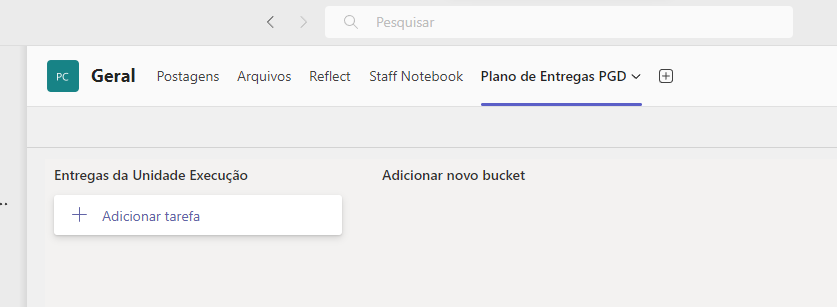 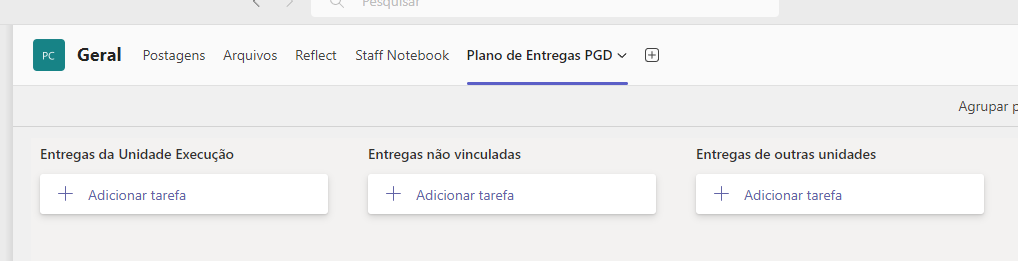 Plano de Trabalho – Etapa Planner
Acessar sua equipe no Microsoft Teams
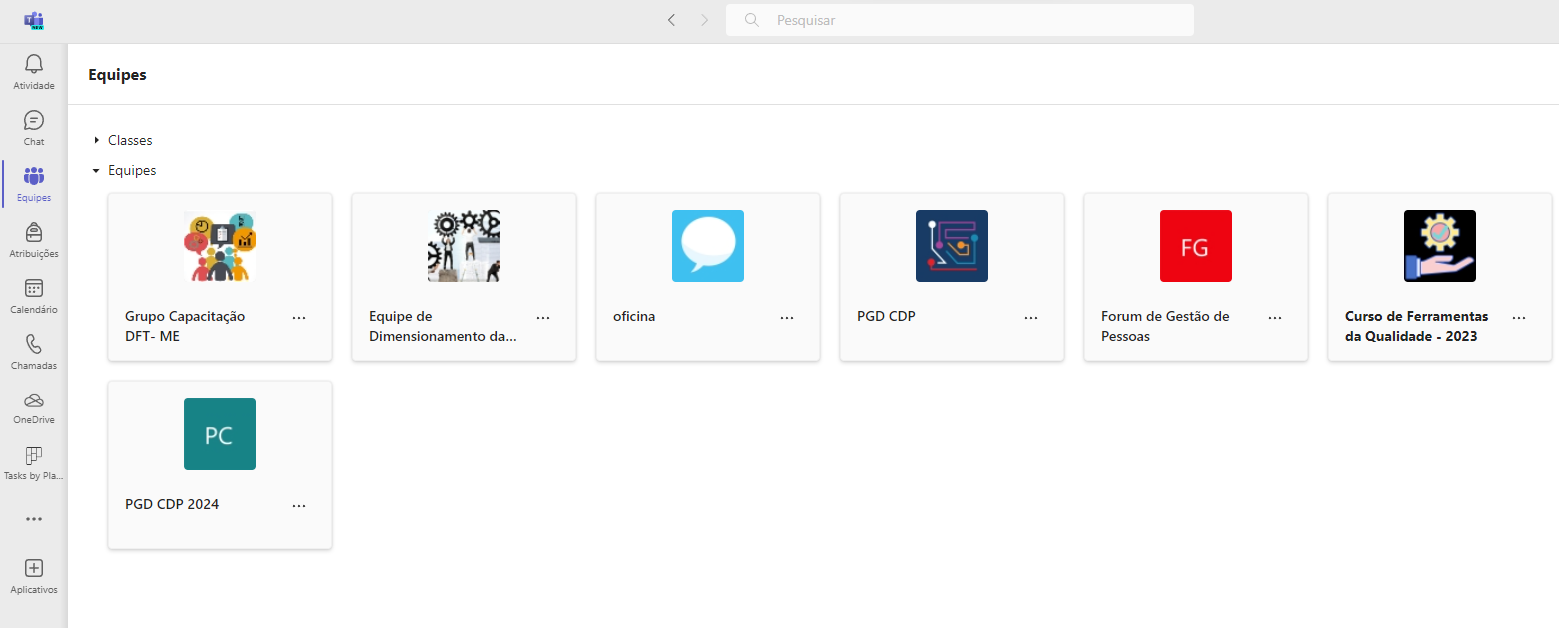 Acessar a aba Plano de Entregas da sua coordenação
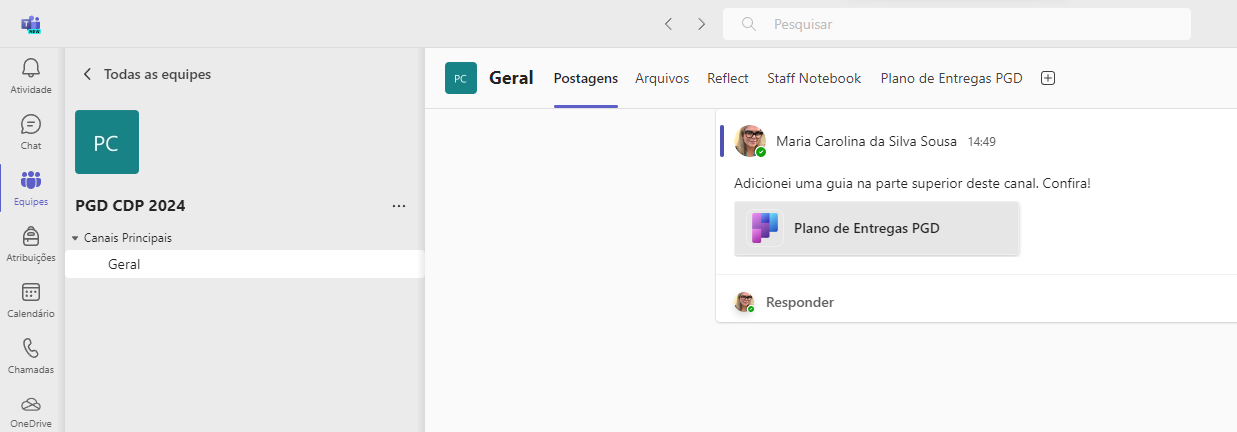 Clicar em adicionar tarefa no bucket Entregas da Unidade de Execução e preencher os campos
Insira um nome para a tarefa – Iniciar com o nome do Projeto/Processo/Serviço a que a entrega está vinculada, indicar a Entrega da Unidade de execução e completar com sua contribuição ou produto específico.
Definir data de conclusão – preencher com a data de término do plano de trabalho pactuada no formulário SEI. 
Atribuir – indicar o nome do Participante do PGD.
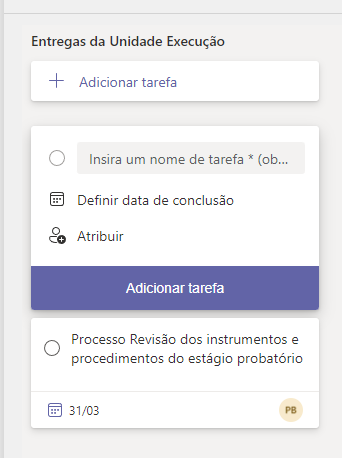 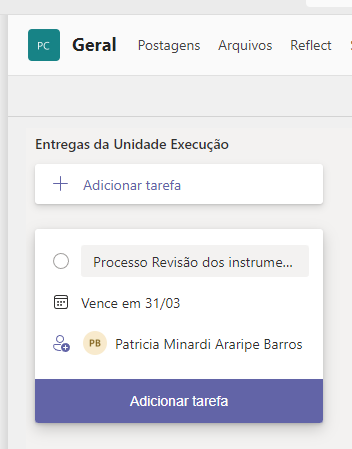 Clicar no nome da tarefa para abertura da tela de detalhamento da tarefa. 

Prioridade poderá ser alterado conforme interesse do participante. 
Data de início corresponde a data de início do Plano de Trabalho pactuada no formulário SEI. 
Repetir – selecionar umas das opções conforme o tipo de entrega.
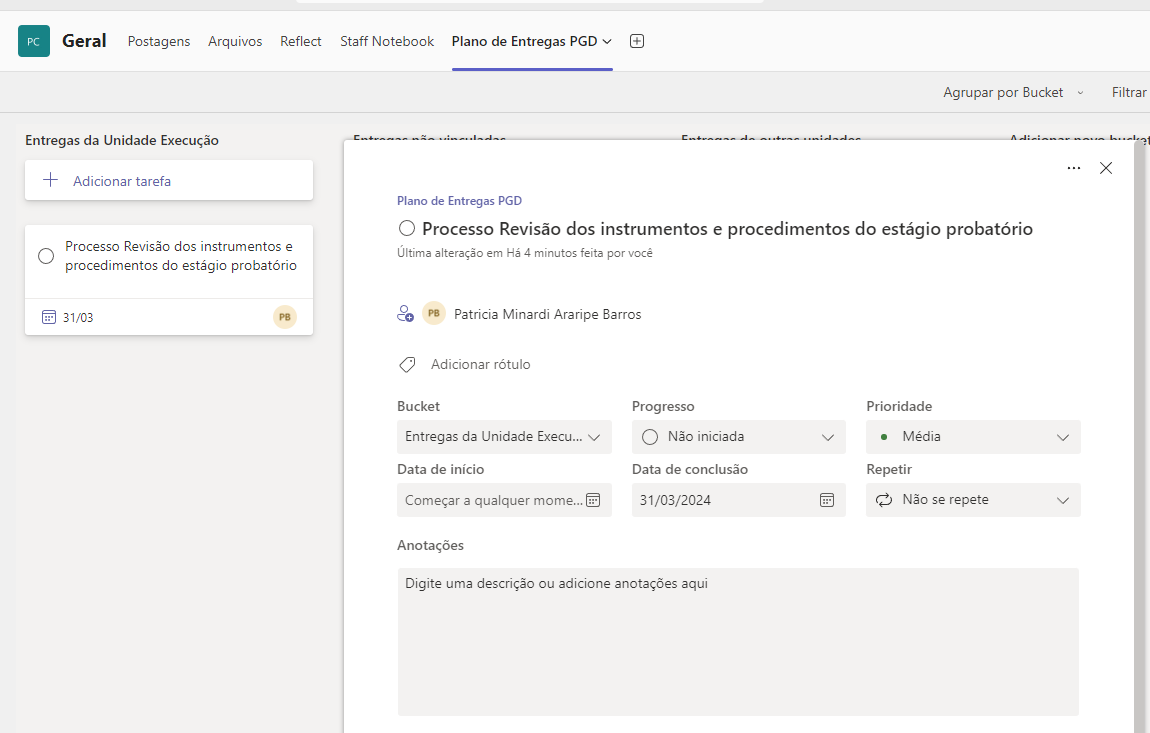 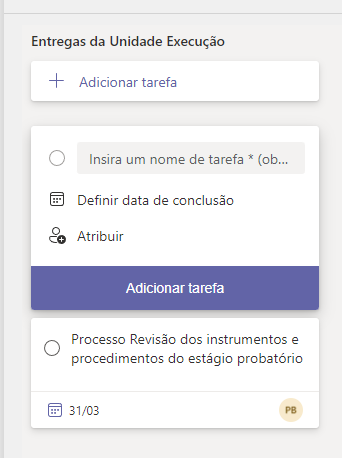 Os demais campos serão preenchidos na etapa de execução e monitoramento do plano de trabalho. 



Clicar em Enviar.
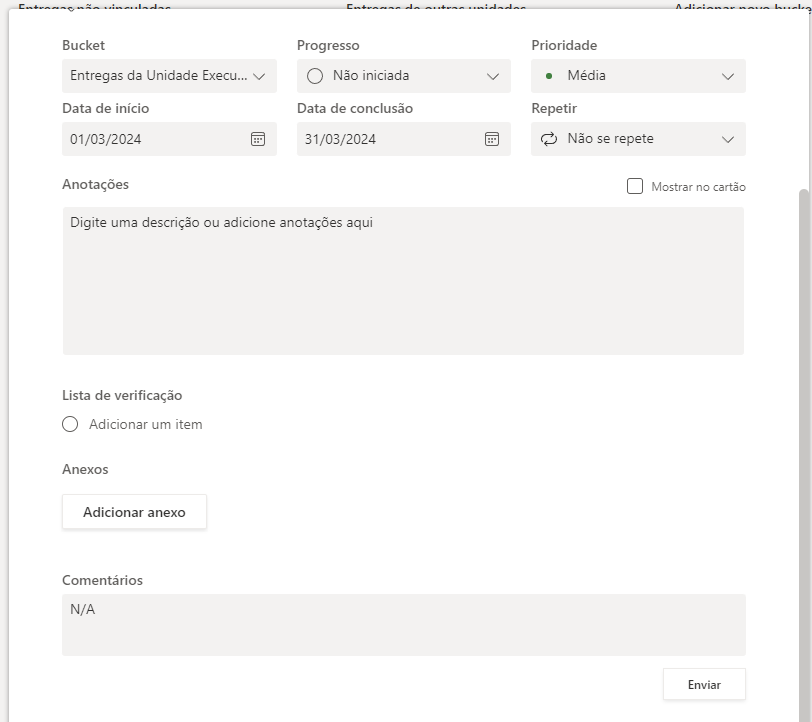 Monitoramento do Plano de Trabalho
Mensalmente, o Participante do PGD deverá: 

Registrar no campo Anotações a evolução dos trabalhos realizados para consecução da entrega sob sua atribuição para monitoramento da chefia. 
Clicar em Enviar.
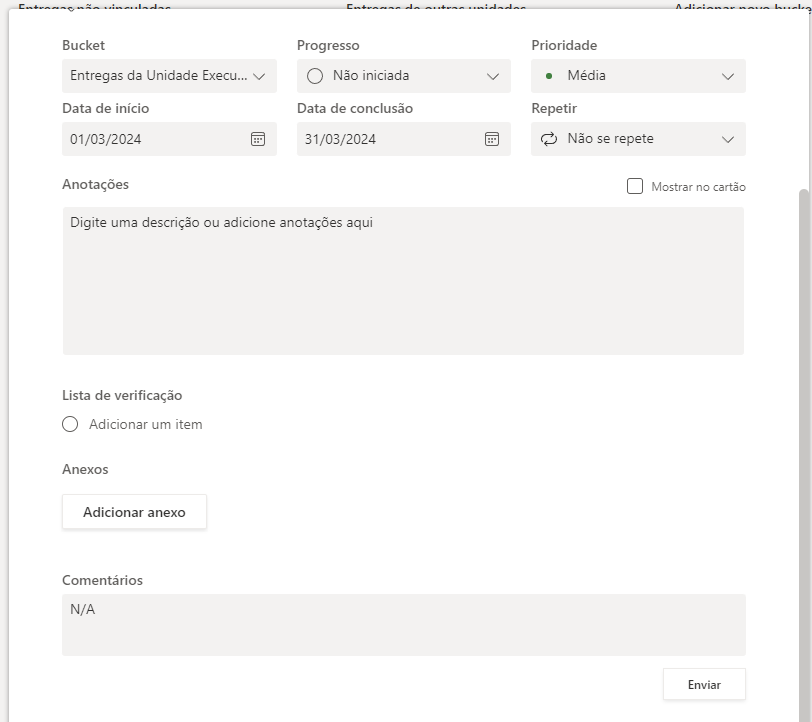 NOTA: Os campos Lista de verificação e Anexos poderão ser usados conforme interesse do Participante do PGD e da Chefia Imediata.
Conclusão do Plano de Trabalho
Ao final da vigência do Plano de Trabalho, o Participante do PGD deverá:
 
Alterar o status do campo Progresso da tarefa para “Concluída”. 
Registrar no campo Comentários os trabalhos realizados e eventuais ocorrências que impactaram no que foi pactuado. 
Clicar em enviar.
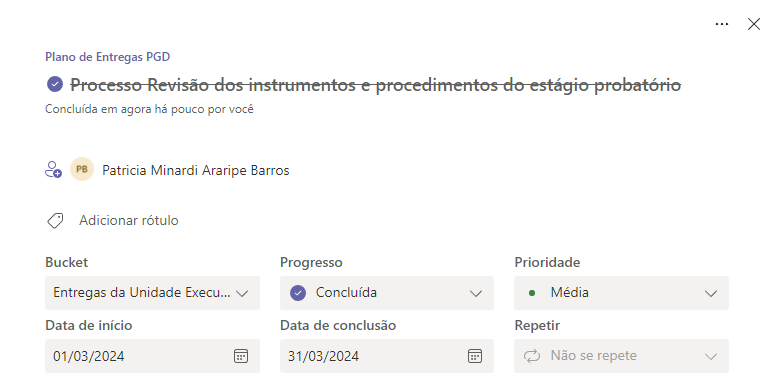 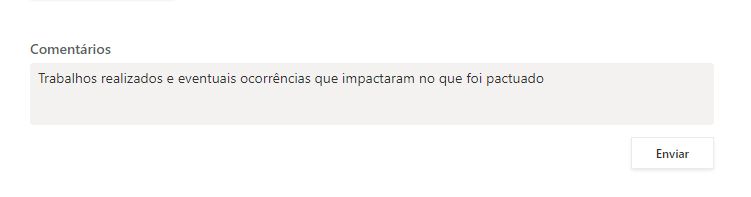 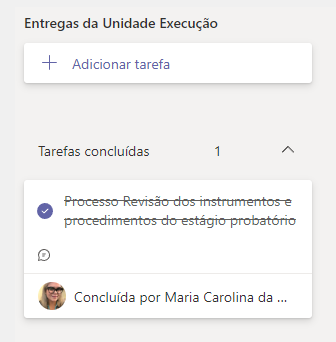 Tipos de visualização no Planner:

1) Grade
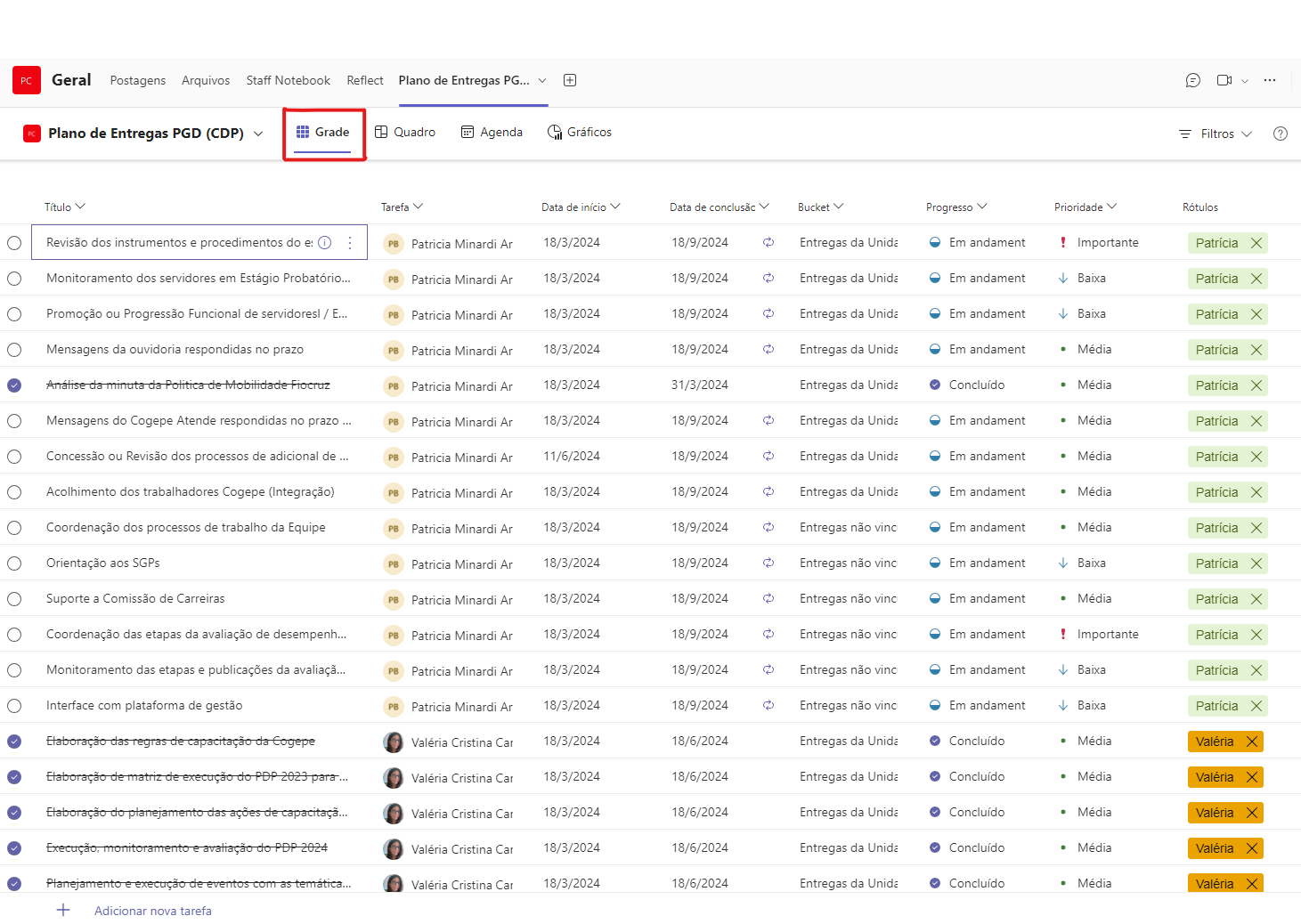 Tipos de visualização no Planner:

1) Quadro
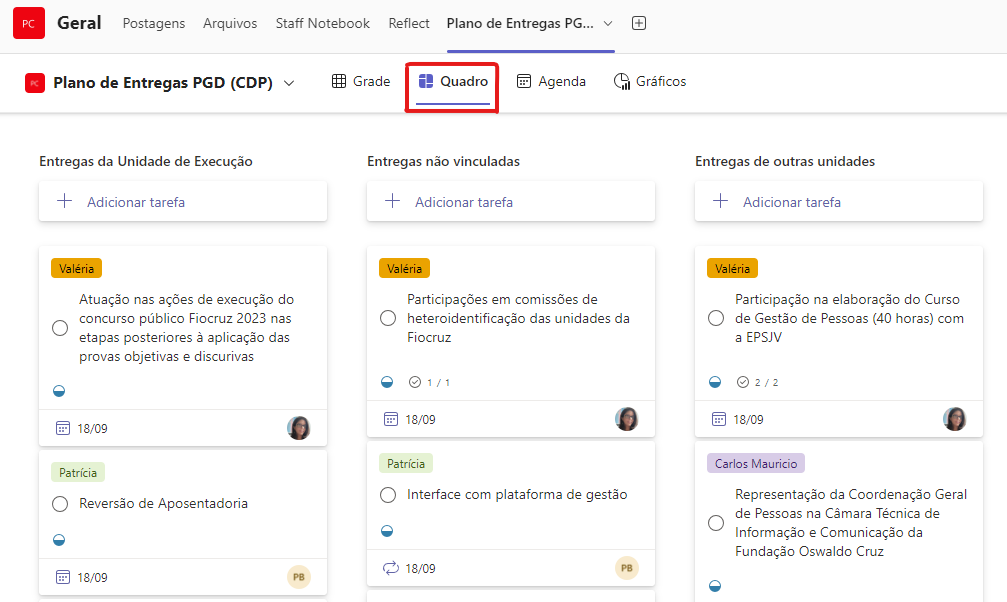 Tipos de visualização no Planner:

1) Agenda
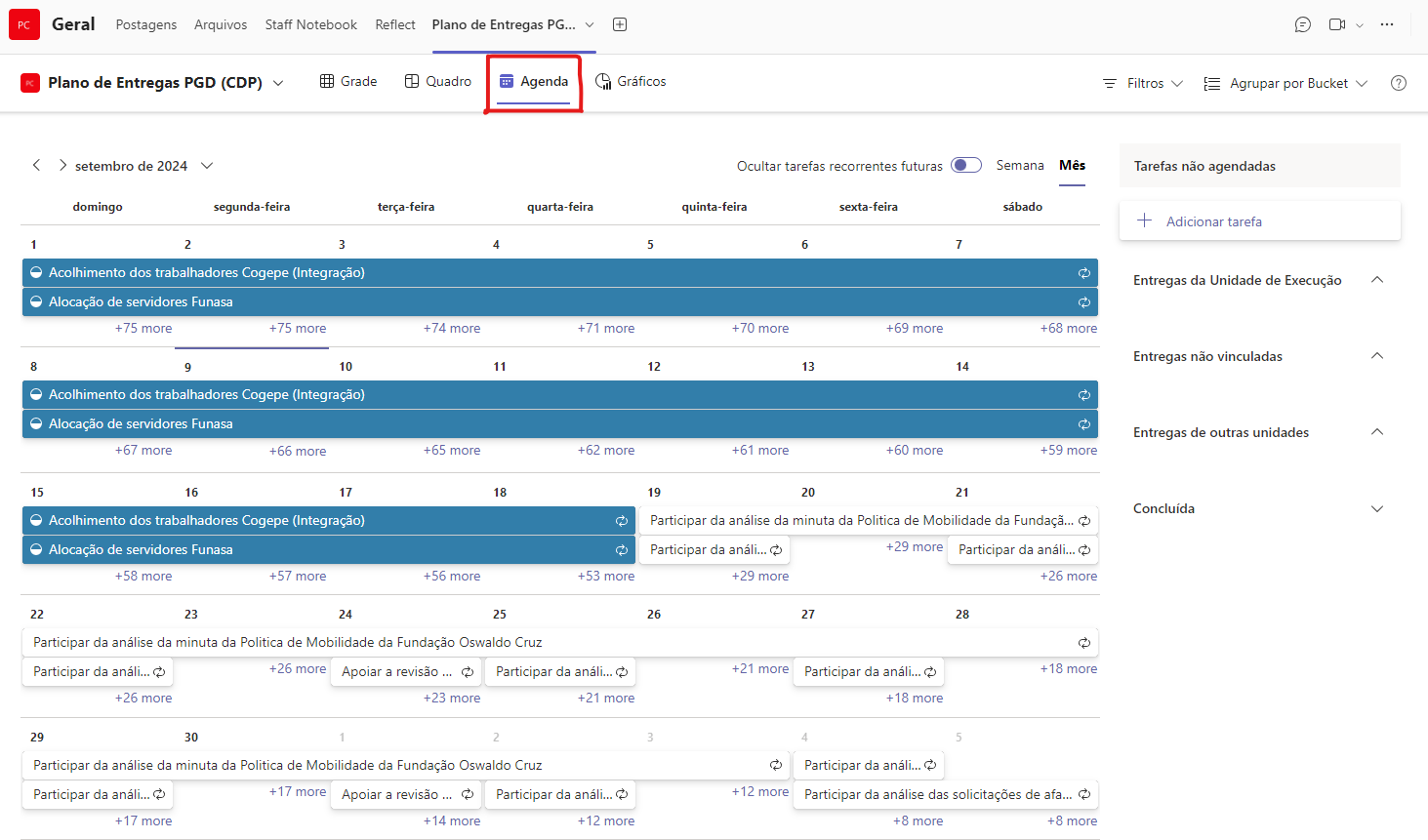 Tipos de visualização no Planner:

1) Gráficos
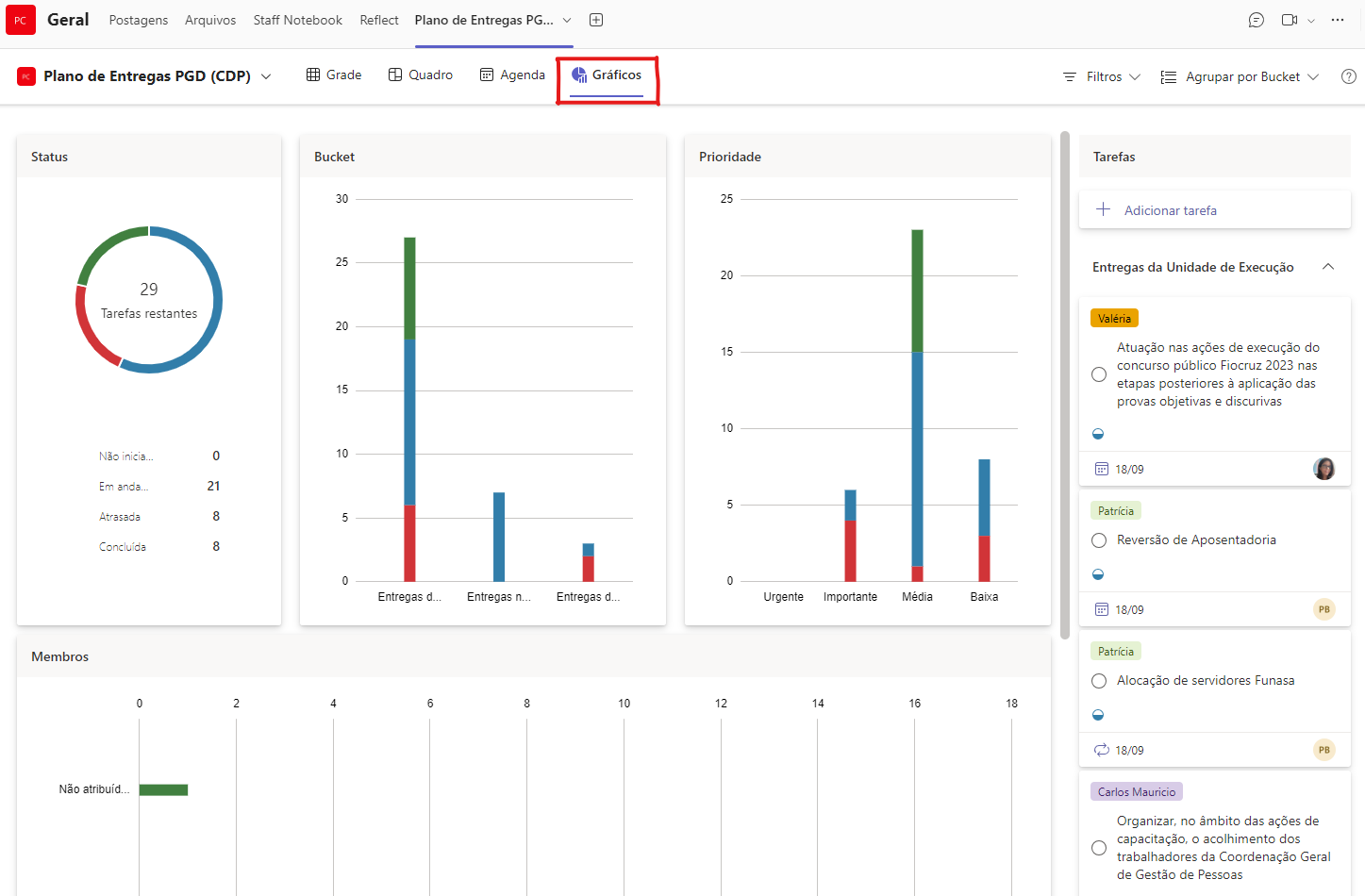 Com o plano concluído, o participante do PGD deverá:
 
1. Clicar em Opções da Guia Plano de Entregas PGD e selecionar a opção “Abrir no navegador"
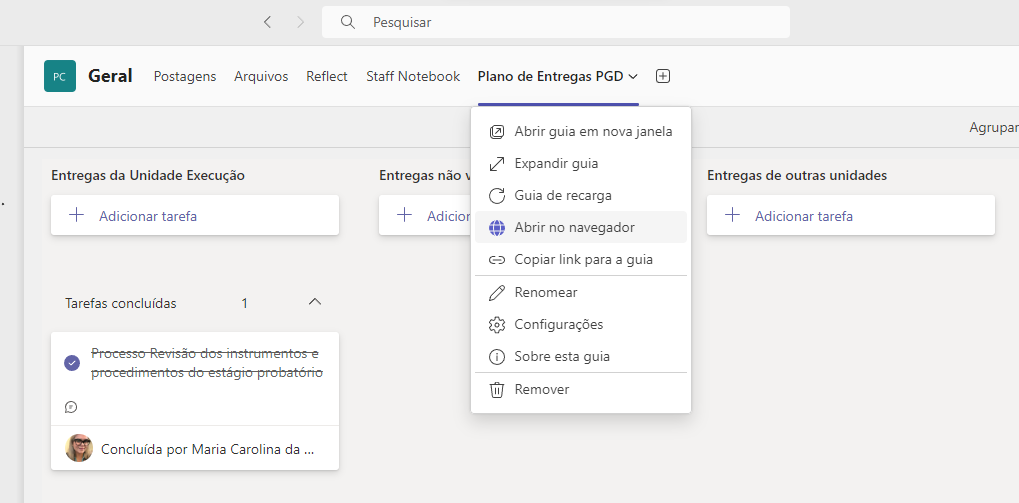 2. Com o Plano aberto no formato de site, clicar na seta (para baixo) ao lado de Plano de Entregas PGD:
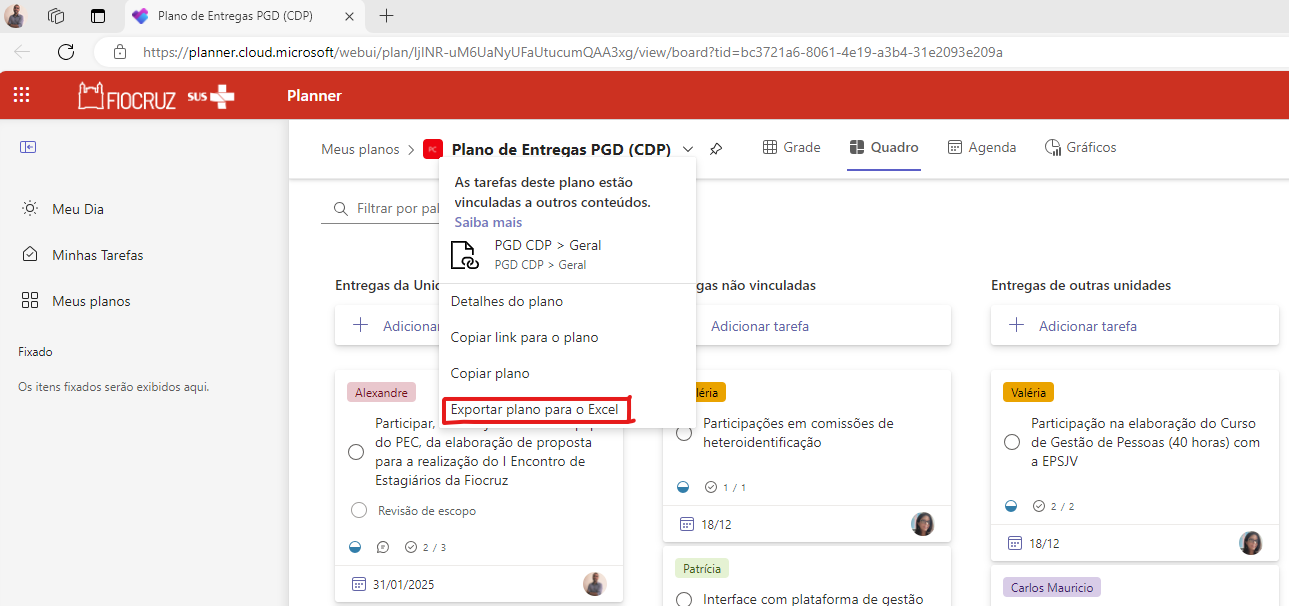 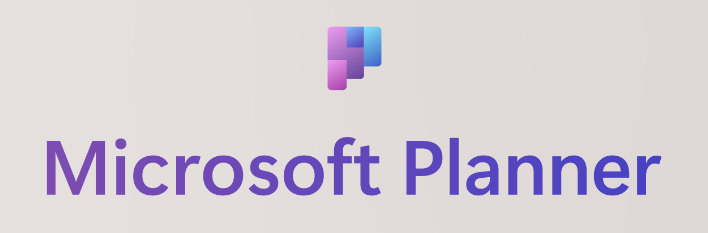 c) Ao exportar o relatório em Excel, é importante observar as colunas que serão mais relevantes para a avaliação das atividades executadas durante o ciclo do Plano de Trabalho. Sendo assim, aquelas que não forem utilizadas, devem ser excluídas do seu relatório.
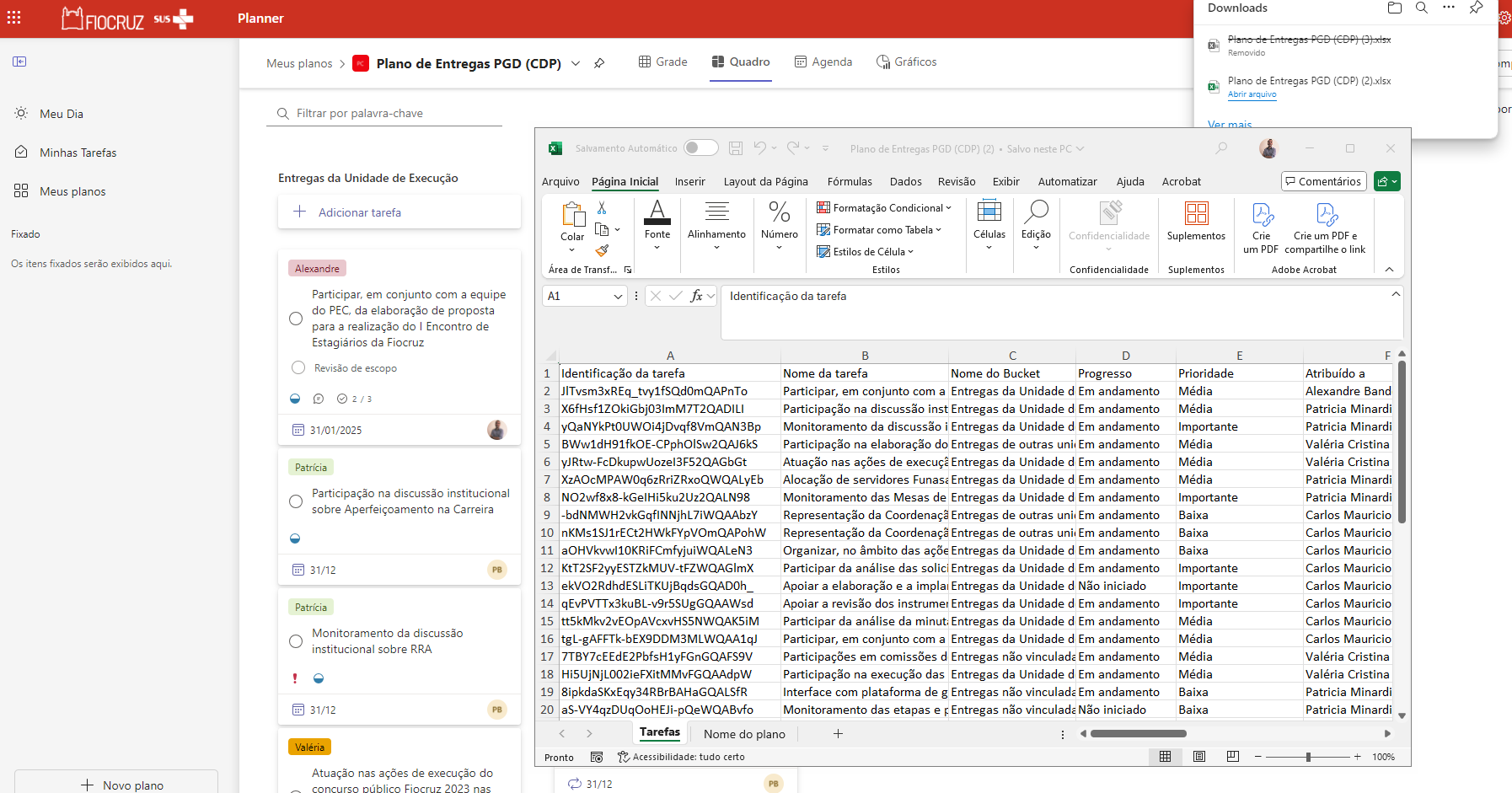 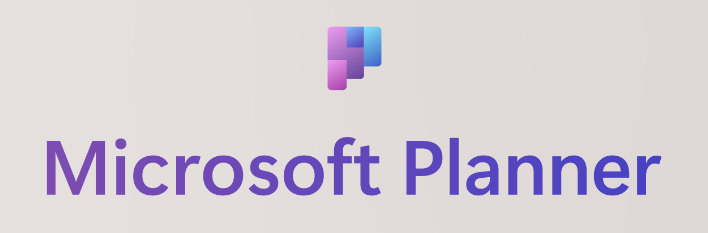 d) Salvar o arquivo em Excel para mantê-lo como backup para futuras consultas

e) E por fim, convertê-lo para o formato PDF (O SEI aceita apenas documentos externos em PDF)
d) Ao abrir a planilha Excel, filtrar suas entregas na coluna F “Atribuído a”. 
Obs: sugerimos limpar o relatório excluindo colunas desnecessárias e mantendo apenas aquelas que serão pertinentes para a avaliação do PT.
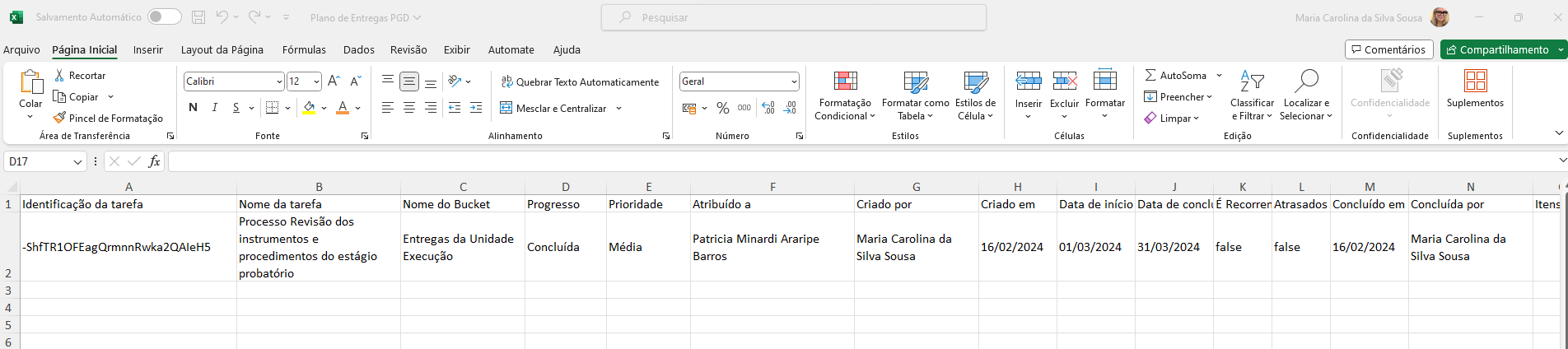 e) Salvar o arquivo em Excel para mantê-lo como backup para futuras consultas
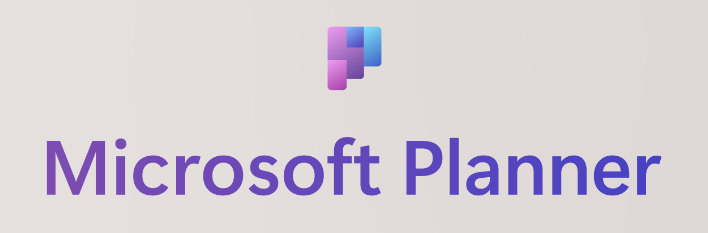 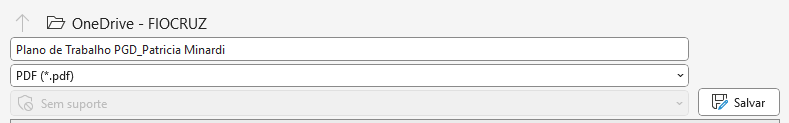 f) E por fim, convertê-lo para o formato PDF (O SEI aceita apenas documentos externos em PDF) 
*verificar slides 16 e 17 do Material de Apoio PGD – SEI (Material de Apoio PGD - SEI (Tutorial Avaliação do Plano de Trabalho)
g) Após salvar o relatório em PDF, anexar como documento externo na etapa de avaliação do seu Plano de Trabalho no SEI.
*verificar slides 16 e 17 do Material de Apoio PGD – SEI (Material de Apoio PGD - SEI (Tutorial Avaliação do Plano de Trabalho)
Ciclo PGD
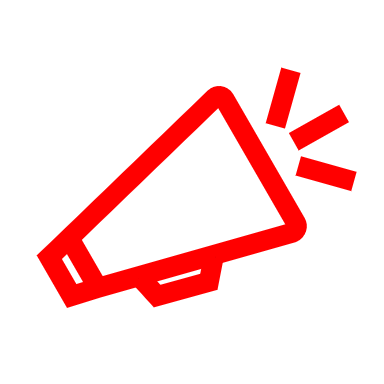 + MATERIAIS DE CONSULTA:
Recomendamos a leitura das Bases de Conhecimento no SEI:

- Pessoal: Plano e Entregas da Unidade de Execução – PGD
- Pessoal: Plano de Trabalho do Participante - PGD
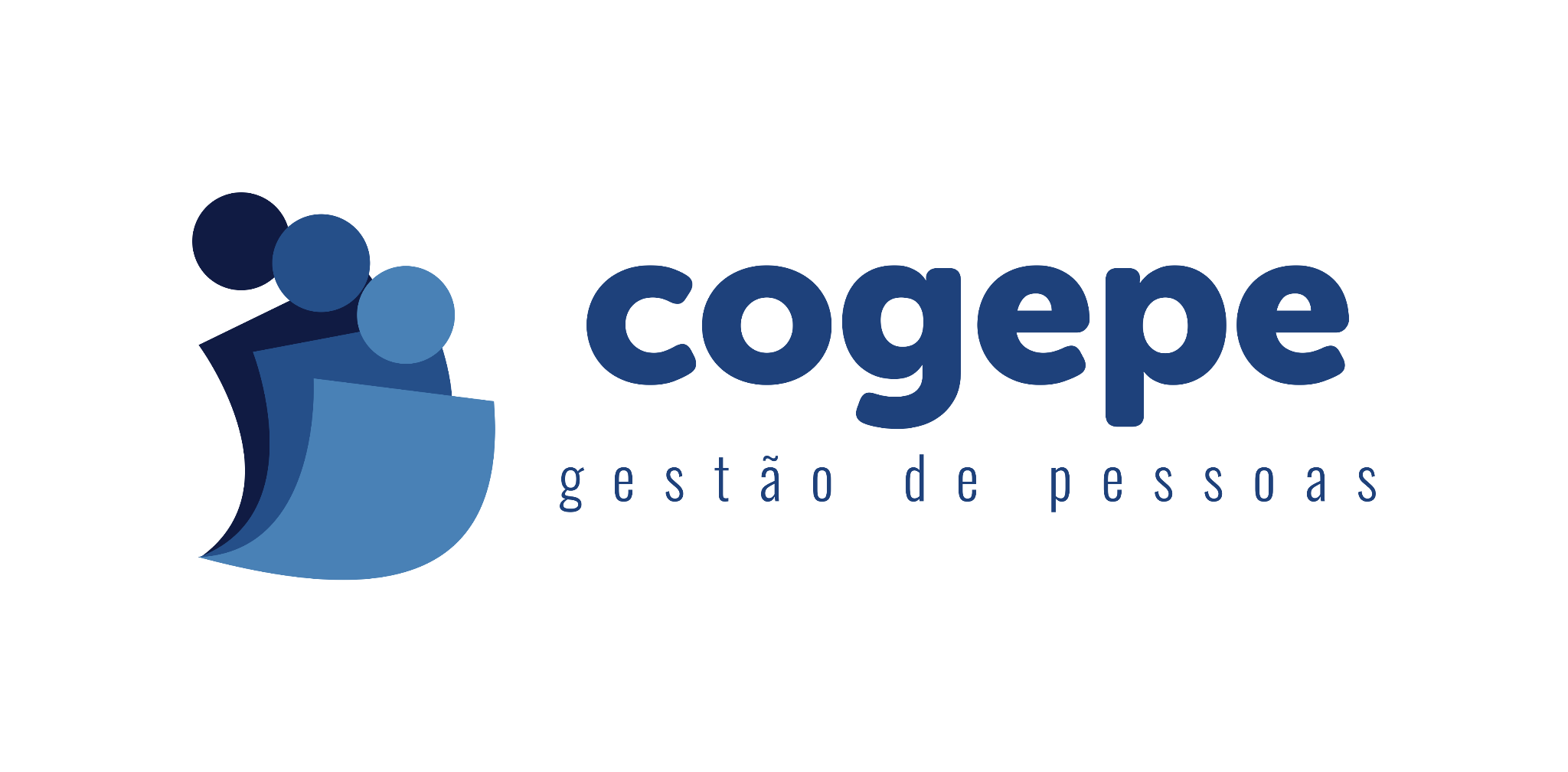 Percurso de Aprendizagem do PGD
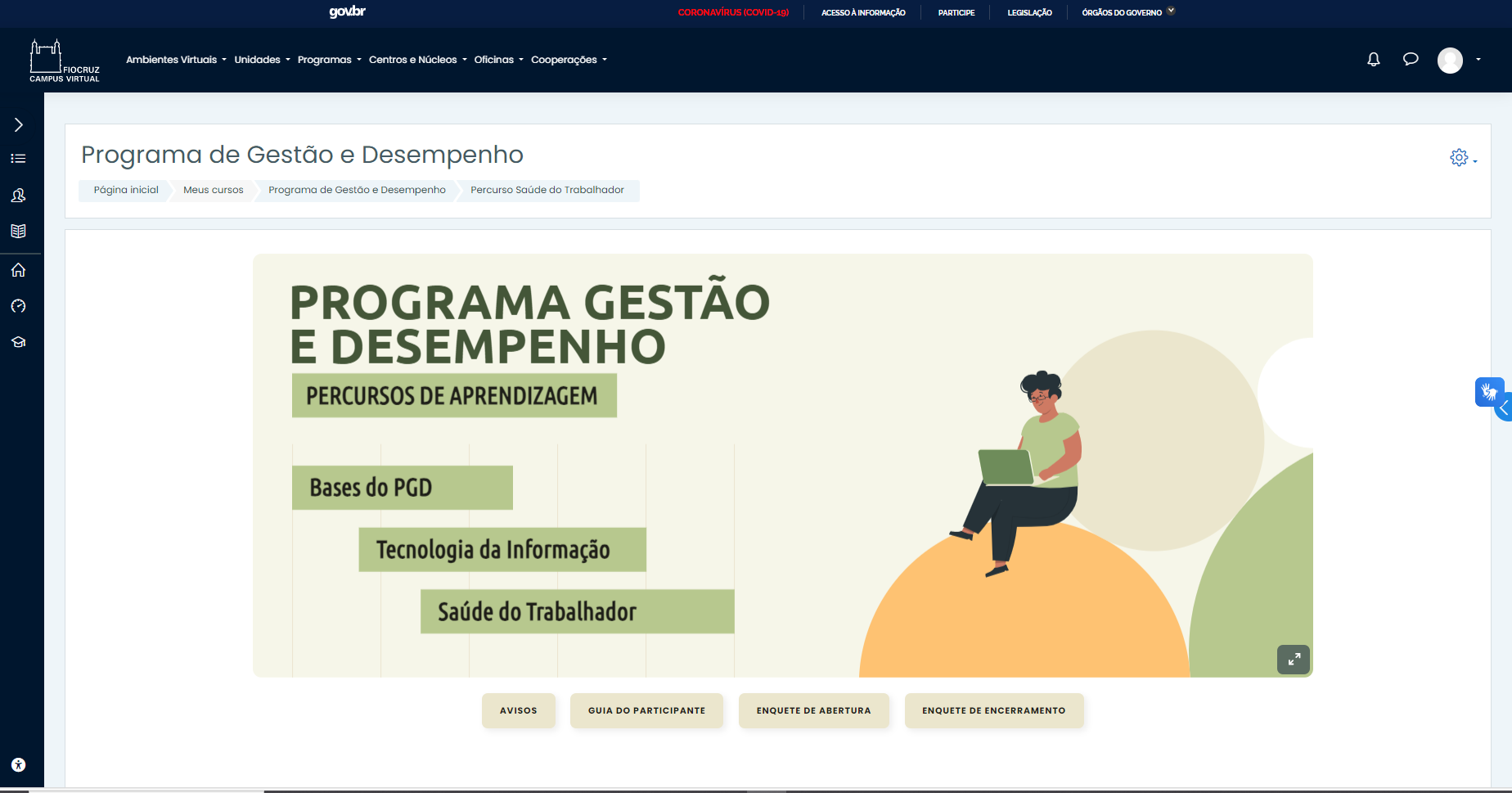 Curso: Programa de Gestão e Desempenho, Tópico: Origens do PGD (fiocruz.br)
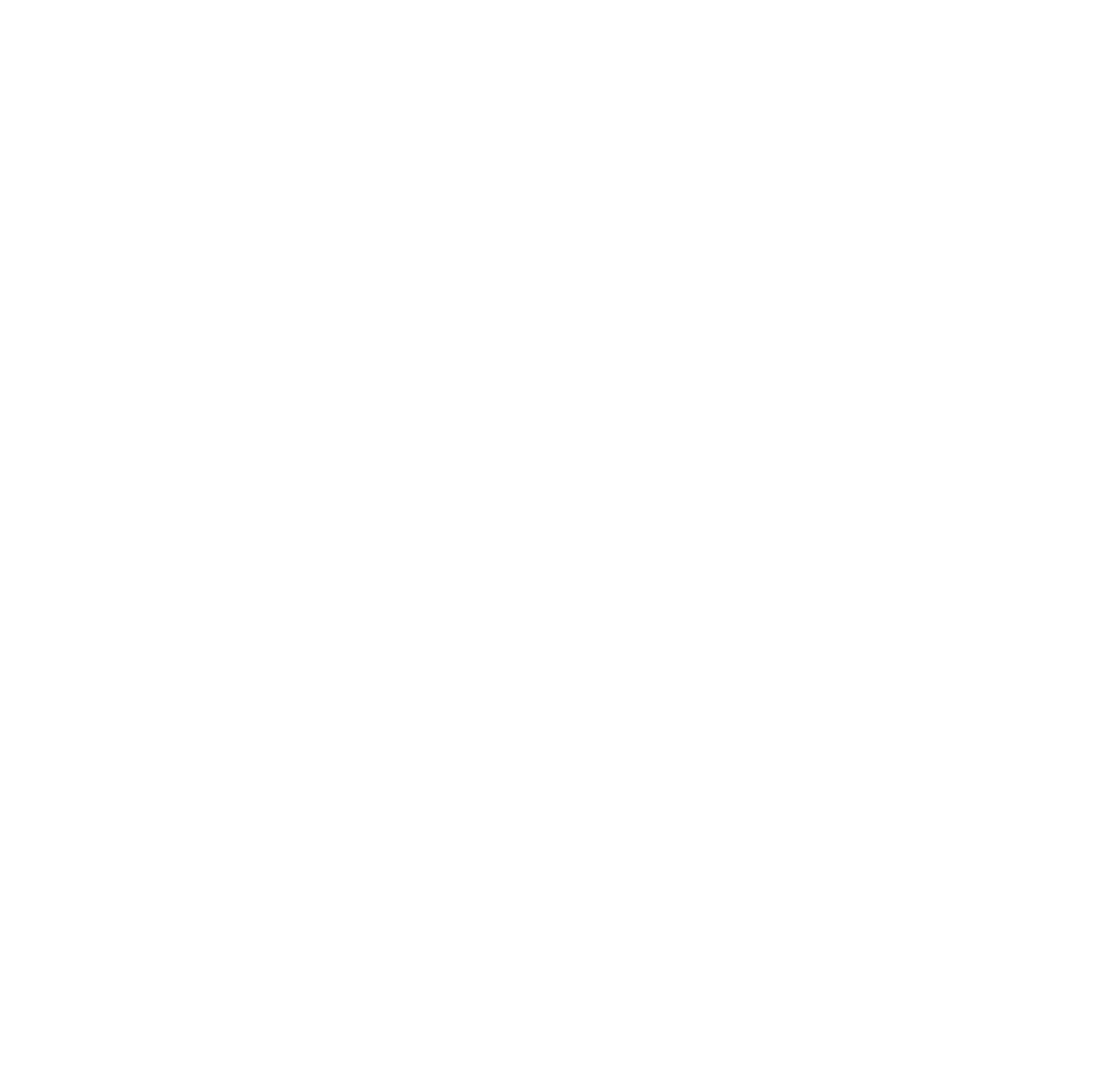 Dúvidas? 



pgd@fiocruz.br
cogepeatende@fiocruz.br
(21) 3836-2213
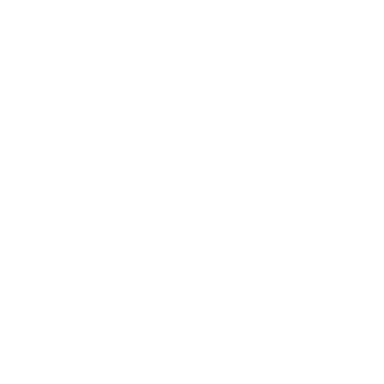 Material elaborado por Alexandre Mattos e Maria Carolina Sousa